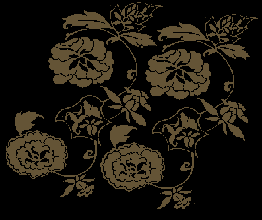 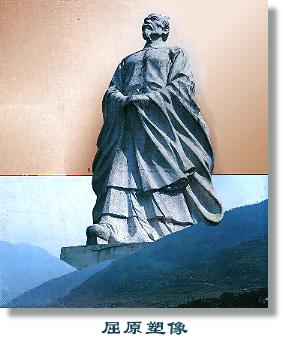 国殇
屈原
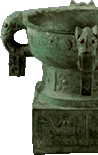 一 解题：国殇
殇（shāng）之义二：男女未冠（20岁）笄（jī）（15岁）而死，谓之殇；在外而死者，谓之殇。殇之言伤也。国殇，死国事，则所以别于二者之殇也，所谓“国殇”，就是指为国牺牲的将士。
              清 · 戴震 《屈原赋注》
二、历史相关：
  屈原  战国末期楚国人，名平，字原。楚武王熊通之子屈瑕的后代。丹阳（今湖北秭归）人。杰出的政治家和爱国诗人。1953年，屈原被列为世界四大文化名人之一（波兰哥白尼、英国莎士比亚、意大利但丁）受到全世界人民的隆重纪念。 
他是中国文学史上第一位伟大的爱国诗人，是浪漫主义诗人的杰出代表。
       屈原的出现，不仅标志着中国诗歌进入了一个由集体歌唱到个人独唱的新时代，而且他所开创的新诗体——楚辞，突破了《诗经》的表现形式，极大地丰富了诗歌的表现力，为中国古代的诗歌创作开辟了一片新天地。
      后人因此将《楚辞》与《诗经》并称为“风、骚”。“风、骚”是中国诗歌史上现实主义和浪漫主义两大优良传统的源头。除此，以屈原为代表的楚辞还影响到汉赋的形成。
屈原一生经历了楚威王、楚怀王、顷襄王三个时期，而主要活动于楚怀王时期。这个时期正是中国即将实现大一统的前夕，“横则秦帝，纵则楚王。”屈原因出身贵族，又明于治乱，娴于辞令，故而早年深受楚怀王的宠信，位为左徒、三闾大夫。屈原为实现楚国的统一大业，对内积极辅佐怀王变法图强，对外坚决主张联齐抗秦，使楚国一度出现了一个国富兵强、威震诸侯的局面。但是由于在内政外交上屈原与楚国腐朽贵族集团发生了尖锐的矛盾，由于上官大夫等人的嫉妒，屈原后来遭到群小的诬陷和楚怀王的疏远。
怀王十五年（前304），张仪由秦至楚，以重金收买靳尚、子兰、郑袖等人充当内奸，同时以“献商於之地六百里”诱骗怀王，致使齐楚断交。怀王受骗后恼羞成怒，两度向秦出兵，均遭惨败。于是屈原奉命出使齐国重修齐楚旧好。此间张仪又一次由秦至楚，进行瓦解齐楚联盟的活动，使齐楚联盟未能成功。怀王二十四年，秦楚黄棘之盟，楚国彻底投入了秦的怀抱。屈原亦被逐出郢都，到了汉北。
怀王三十年，屈原回到郢都。同年，秦约怀王武关相会，怀王遂被秦扣留，最终客死秦国。顷襄王即位后继续实施投降政策，屈原再次被逐出郢都，流放江南，辗转流离于沅、湘二水之间。顷襄王二十一年（公元前278），秦将白起攻破郢ying都，屈原悲愤难捱，遂自沉汨mi罗江，以身殉了自己的政治理想。
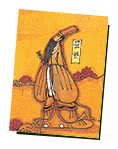 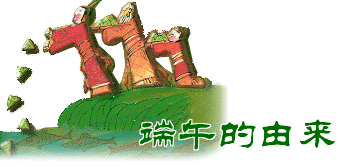 端午节为每年农历五月初五，又称端阳节、午日节、五月节、夏五、重五等。端午节是中国汉族人民纪念屈原的传统节日，以围绕才华横溢、遗世独立的楚国大夫屈原而展开，传播至华夏各地，民俗文化共享，屈原之名人尽皆知，追怀华夏民族的高洁情怀。端午节有吃粽子，赛龙舟，挂菖蒲、蒿草、艾叶，薰苍术、白芷，喝雄黄酒的习俗。自2008年，“端午节”为国家法定节假日之一，并被列入世界非物质文化遗产名录。
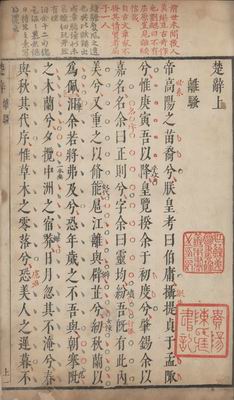 《楚辞》封面
屈原的文学成就
根据刘向、刘歆（xīn）
父子的校（jiào）定和王逸的注本，有25篇。
《离骚》
《天问》
《九歌》（11篇）
《九章》（9篇）
《远游》
《卜居》
《渔父》
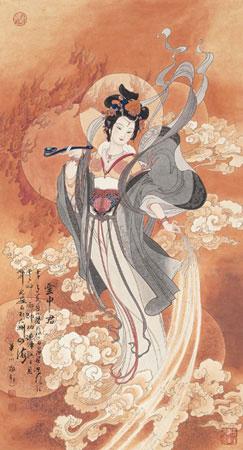 《云中君 》（华三川）
九  歌
《九歌》原为传说中的一种远古歌曲的名称。
《楚辞》的《九歌》，是屈原据民间祭神乐歌改作或加工而成。共十一篇：
    《东皇太一》 （天神之贵者）
    《云中君》（云神） 
    《湘君》《湘夫人》（湘水之神）
    《大司命》 （主寿命的神）
神  《少司命》（主子嗣的神）
     《东君》（太阳神）
     《河伯》（河神） 
     《山鬼》（山神）
     《礼魂》（颂魂曲）

人     《国殇》
《国殇》是悼念阵亡将士的祭歌，在《九歌》中是颇为特殊的一篇。诗中描绘了一场敌众我寡、以失败告终的战争，在这失败的悲剧中，写出楚国将士们视死如归、不可凌辱的崇高品格。 “诚既勇兮又以武，终刚强兮不可凌。身既死兮神以灵，子魂魄兮为鬼雄。”诗人的礼赞，既呈现了楚人刚毅的性格，也寄托着他对祖国复兴的期望。这首诗篇幅不长，却是中国文学中最早显示出悲壮的美感的杰作。
楚辞是我国古典诗歌的一种体裁，屈原等人在民间歌谣的基础上加工而成，篇中大量引用楚地的风土物产和方言词汇，所以叫“楚辞” ，“皆书楚语、作楚声、记楚地、名楚物”。西汉时刘向把屈原、宋玉等人的作品编辑成书，定名《楚辞》，从此“楚辞”成为一部诗歌总集的名称，《楚辞》是我国第一部浪漫主义诗歌总集。其中主要是屈原的作品，其代表作是《离骚》，后人因此又称“楚辞”为“骚体”。它打破了《诗经》四言诗的格调，以六言、七言为主，多融进神话传说，具有浪漫主义色彩。
语助词“兮”的运用，不仅使诗歌调子婉转动人，而且便于表达丰富深刻的社会内容，抒发奔腾澎湃的激情。
比兴手法。屈原笔下的比兴手法，比《诗经》当中的丰富复杂，而且互相关联，构成一连串的艺术形象。作品中的“美人”、“香草”、“宝玉”、“明珠”等等，都成了抽象意识的象征，全都成了有生命之物。
秭归清烈溢宇 ， 汨罗孤忠流芳
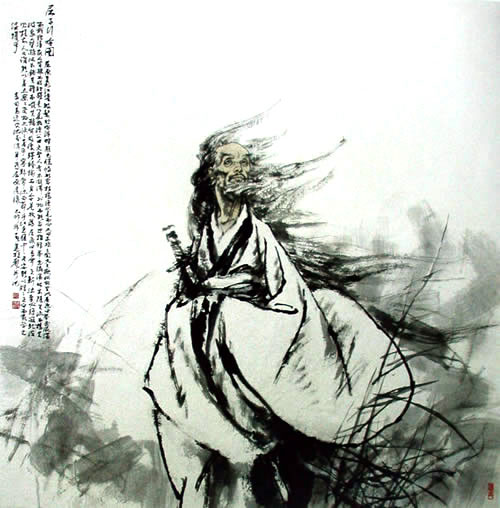 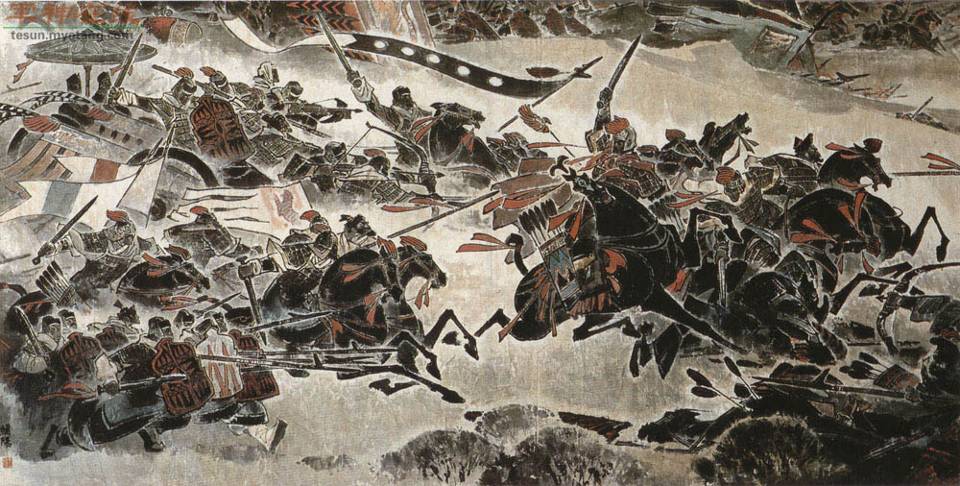 身既死兮神以灵，魂魄毅兮为鬼雄！
诚既勇兮又以武，终刚强兮不可凌。
带长剑兮挟秦弓，首身离兮心不惩。
出不入兮往不反，平原忽兮路超远。
天时怼兮威灵怒，严杀尽兮弃原野。
霾两轮兮絷四马，援玉枹兮击鸣鼓。
凌余阵兮躐余行，左骖殪兮右刃伤。
旌蔽日兮敌若云，矢交坠兮士争先。
操吴戈兮被犀甲，车错毂兮短兵接。
《楚辞.九歌.国殇》(屈原)
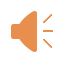 身既死兮神以灵，魂魄毅兮为鬼雄！
诚既勇兮又以武，终刚强兮不可凌。
带长剑兮挟秦弓，首身离兮心不惩。
出不入兮往不反，平原忽兮路超远。
天时怼兮威灵怒，严杀尽兮弃原野。
霾两轮兮絷四马，援玉枹兮击鸣鼓。
凌余阵兮躐余行，左骖殪兮右刃伤。
旌蔽日兮敌若云，矢交坠兮士争先。
操吴戈兮被犀甲，车错毂兮短兵接。
《楚辞.九歌.国殇》(屈原)
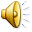 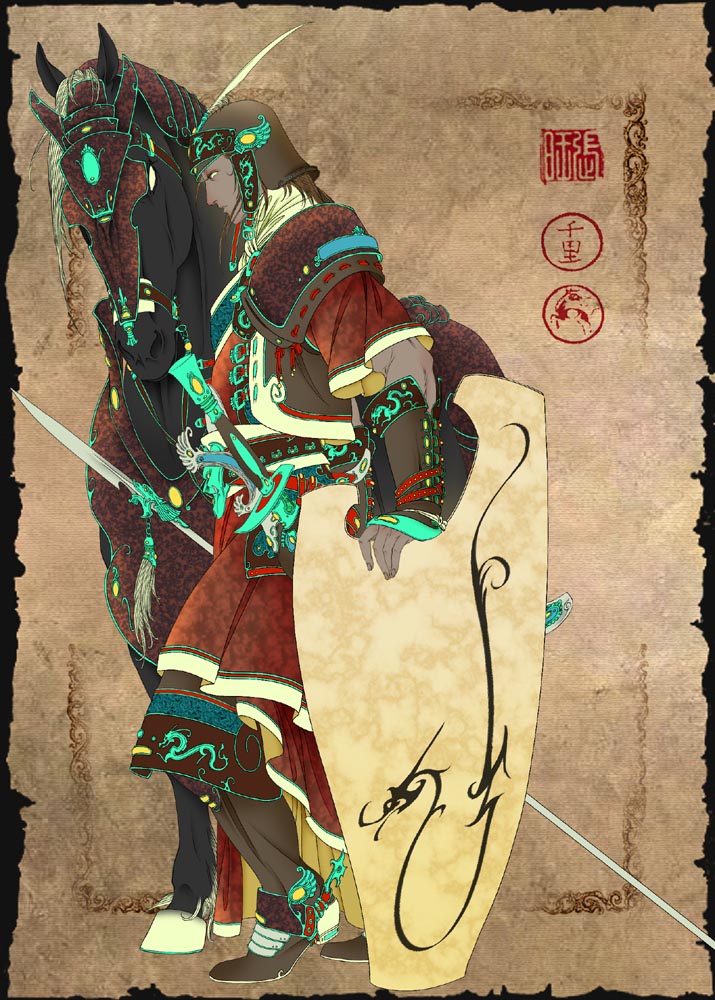 操吴戈兮披犀甲，
戈：古代兵器。当时以吴国造的戈最为锋利。
犀甲：犀牛皮制成的甲。
戈：古代兵器。当时以吴国造的戈最为锋利。
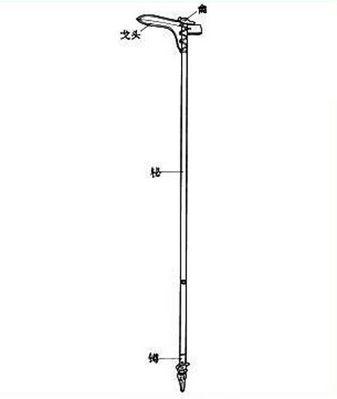 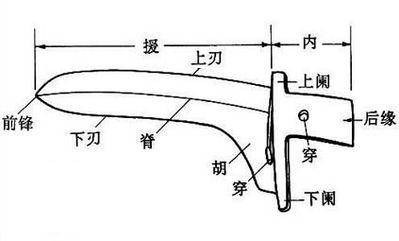 戈是中国古代用于钩杀和啄击的冷兵器。由戈头和柄组成。戈头多为青铜铸造。柄多为竹、木制作，长度通常为1米左右，最长超过3米。戈盛行于商代至战国时期。战国晚期，铁兵器使用渐多，逐渐淘汰了青铜戈，至西汉后期已绝迹。
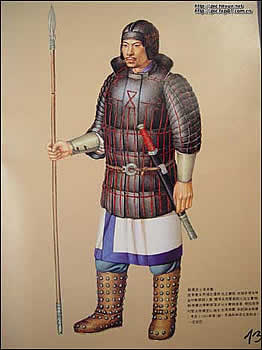 战国武士复原图
犀甲：犀牛皮制成的甲。
战国皮甲，多以犀牛、鲨鱼等皮革制成，上施彩绘；皮甲由甲身、甲袖和甲裙组成；甲片的编缀方法，横向均左片压右片，纵向均为下排压上排；胄（zhòu）也是用十八片甲片编缀起来的。另外，铁甲出现于战国中期，它的前身为青铜甲，是一种比较简单的兽面壮胸甲。战国时期的铁甲通常以铁片制成鱼鳞或柳叶形状的甲片，经过穿组联缀而成。
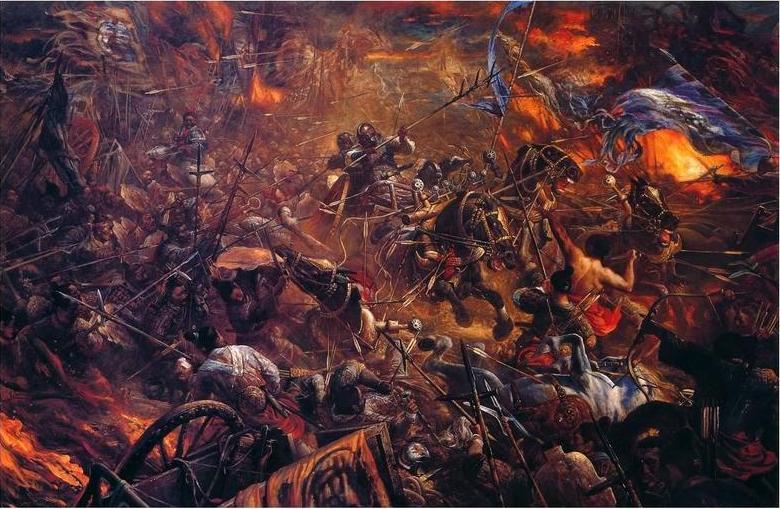 车错毂兮短兵接。
毂：车轮的中心部分，有圆孔，可以插轴。 
车错毂：指双方战车的轮子互相交错。
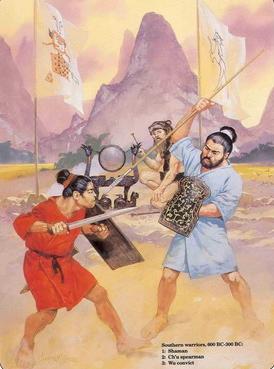 短兵：短的兵器，如刀剑之类。
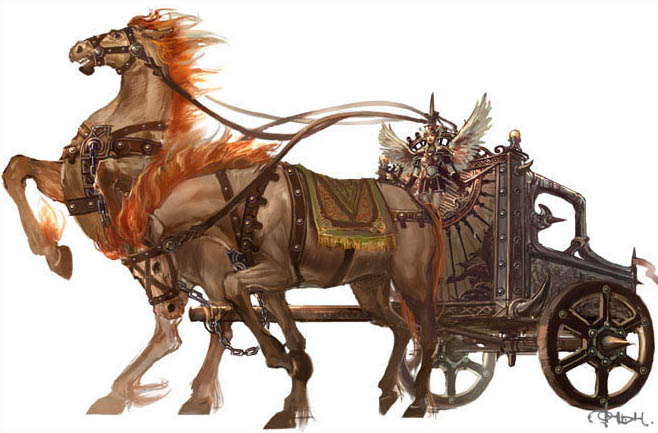 毂（gǔ）
轴
辐
辋（wǎng）
车错毂兮短兵接。
操吴戈兮披犀甲，
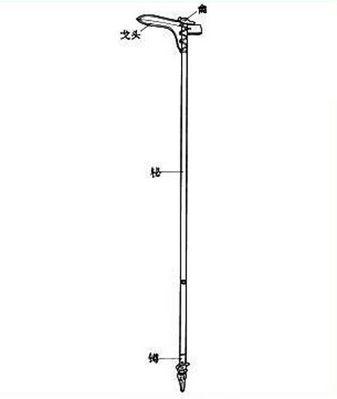 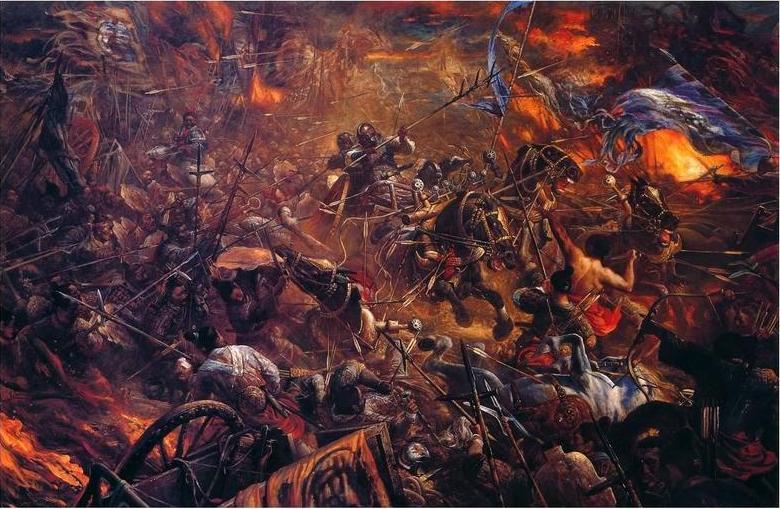 并不只是要说明楚军装备的精良，而是要描绘出楚国将士的雄姿。而描绘将士的雄姿，恰又为下文描写他们牺牲之壮烈打下了基础：这是一群英雄战士奔赴战场，去和敌人作殊死的战斗。
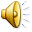 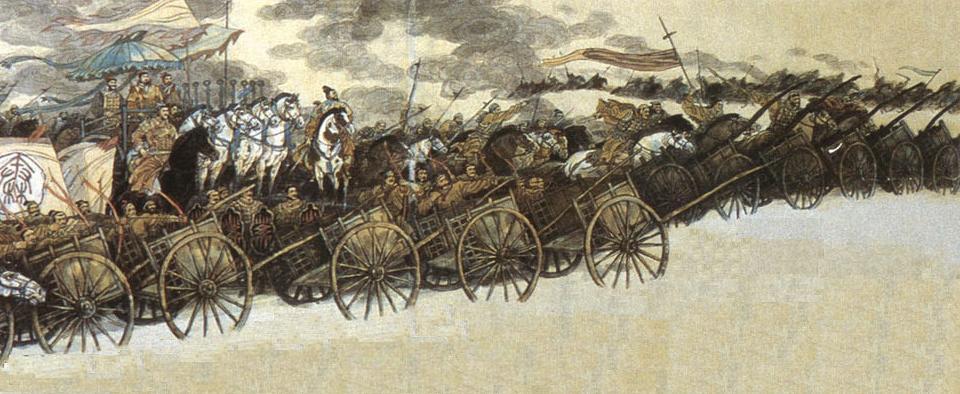 旌蔽日兮敌若云，
旌：用羽毛装饰的旗子。
矢交坠兮土争先。
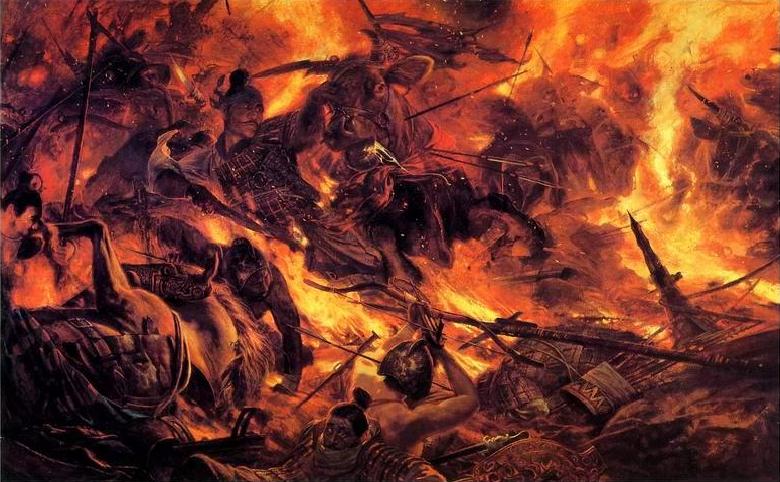 矢（shǐ）交坠：流箭在双方的阵地上纷纷坠落。
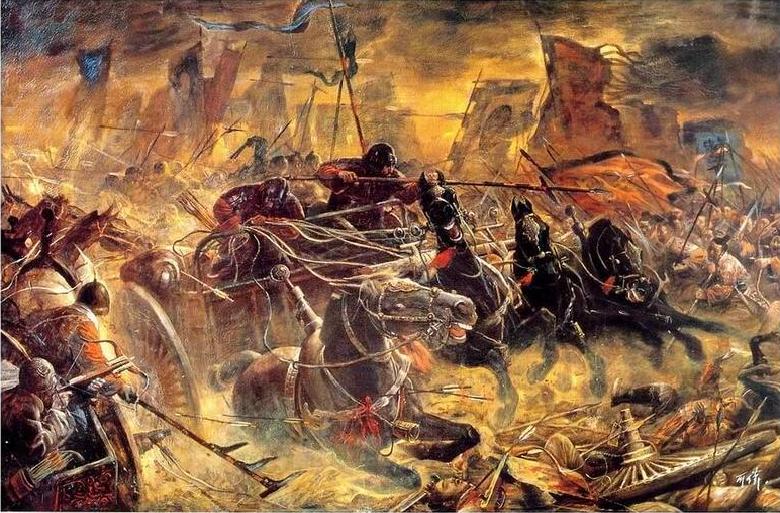 凌  余阵兮  躐  余  行，
凌：侵犯。
躐：践踏。
行：行列。
左骖殪兮右刃伤。
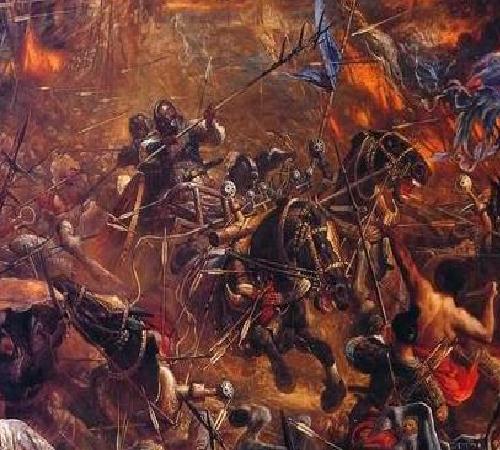 殪：死
刃伤：为兵刃所伤。
骖：在辕马两旁驾车的马。 右：指右骖。
中国古代用于战斗的马车。一般为独辀zhou（辕）、两轮、方形车舆（车箱），驾四匹马或两匹马。车上有甲士三人，中间一人为驱车手，左右两人负责搏杀。
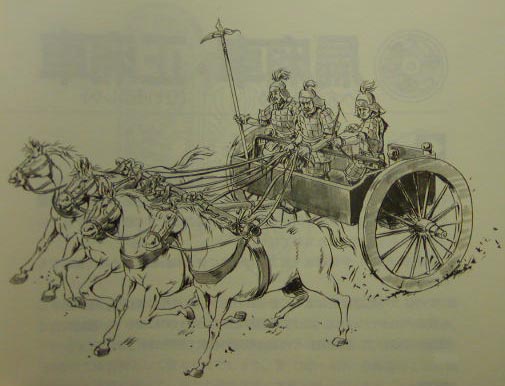 骖马
服马：在中间
驾车辕的马。
骖马
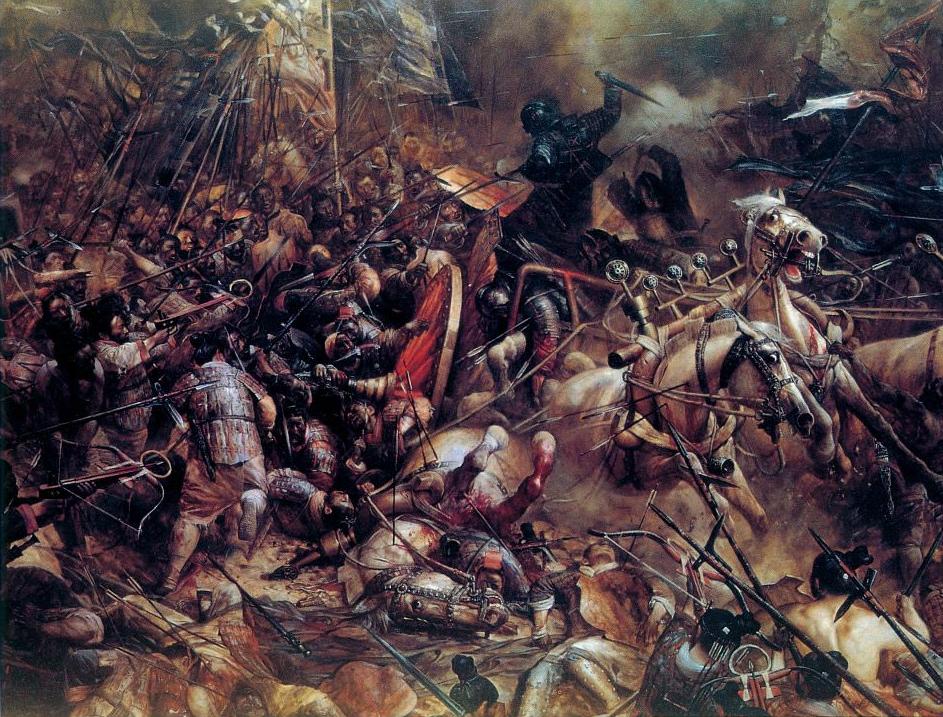 霾    两轮兮    絷四马，援玉枹兮击鸣鼓。
霾：同“埋”，陷没。
絷：绊住。
援玉桴：拿起鼓槌。
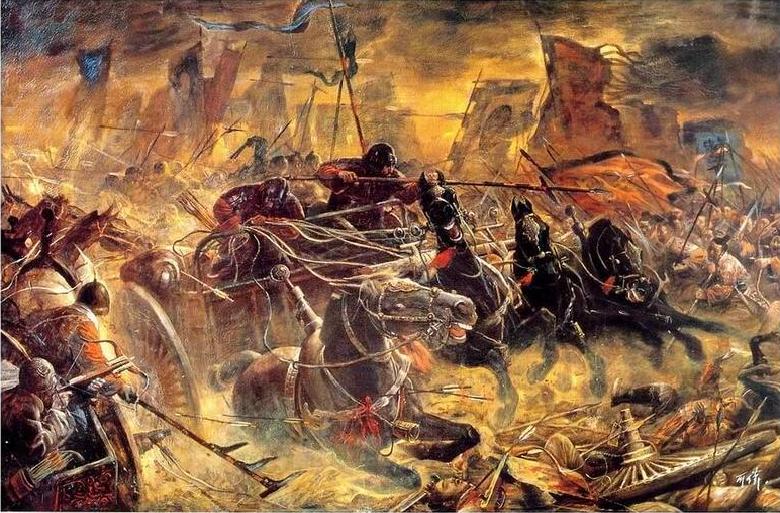 旌蔽日兮敌若云，
矢交坠兮士争先。
凌余阵兮躐余行，
左骖殪兮右刃伤。
不仅写出了敌人的强大、声势的凶猛，以反衬楚国将士的英勇无畏；同时也是用浓笔重墨，描绘出了浓烈的战场气氛：天昏地暗，日月无光。增强了全诗的悲壮色彩。
霾两轮兮絷四马，
援玉枹兮击鸣鼓。
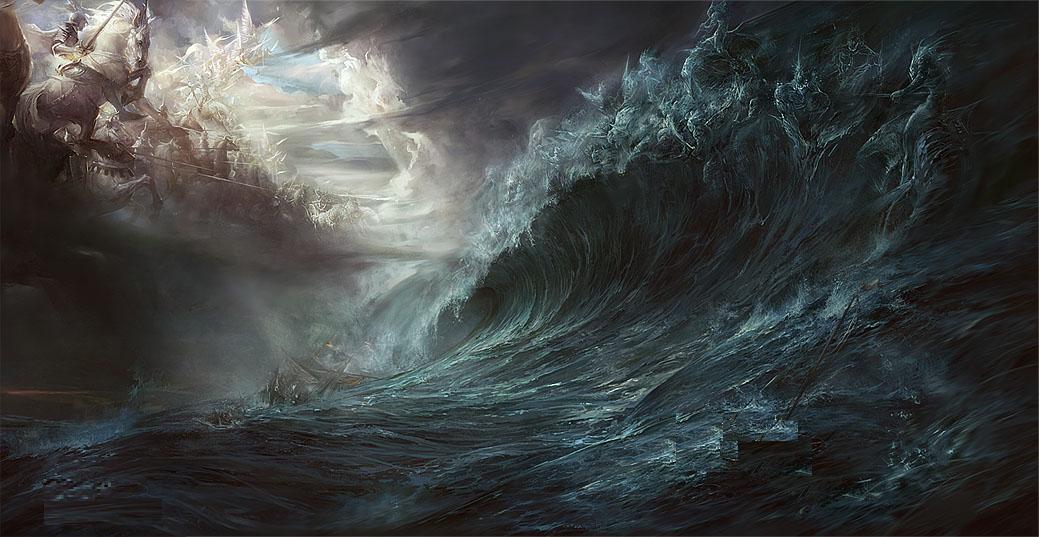 天时怼兮威灵怒，
天时：天象。
怼：怨恨。
威灵：鬼神。
严杀尽兮弃原野。
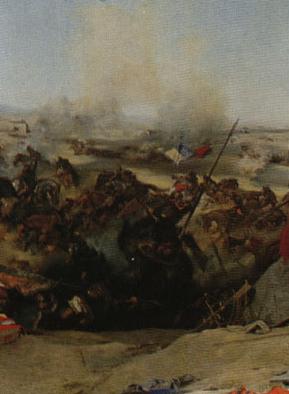 严：惨烈，悲壮。
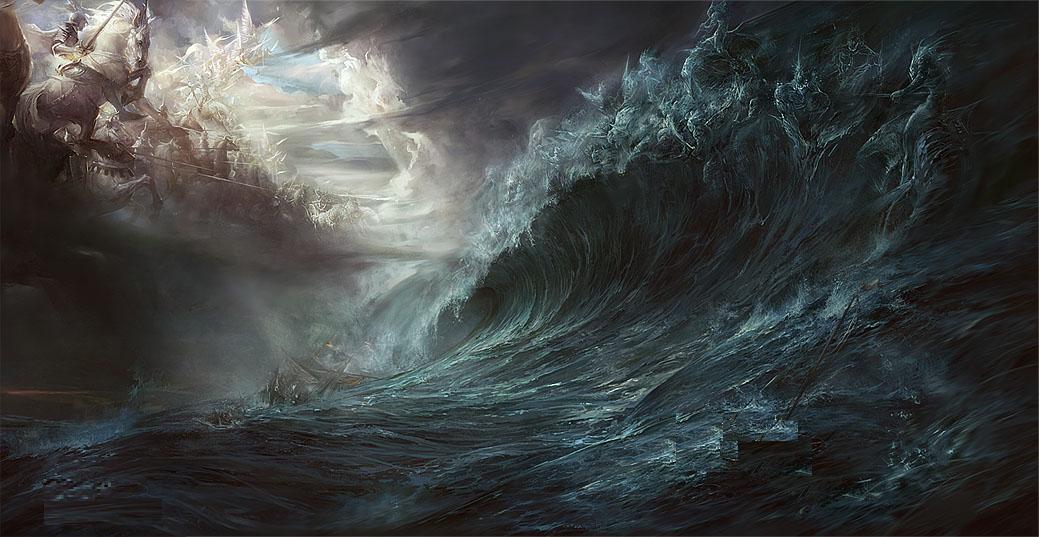 天时      怼   兮   威灵  怒，
严杀尽兮弃原野。
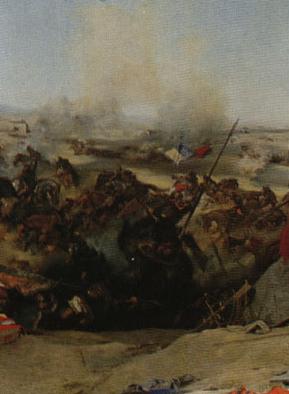 为　国　捐　躯
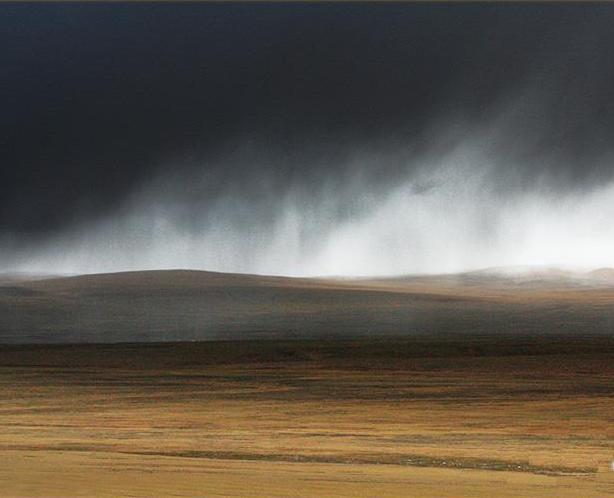 出不入兮往不反，平原忽兮路超远。
忽：渺茫无边。
超远：遥远。
反：同“返”。
士受命忘身、义无反顾的英雄形象
带 长 剑 兮 挟 秦 弓，

首 身 离 兮 心 不 惩。

诚 既 勇 兮 又 以 武，

终 刚 强 兮 不 可 凌。
诚：诚然。
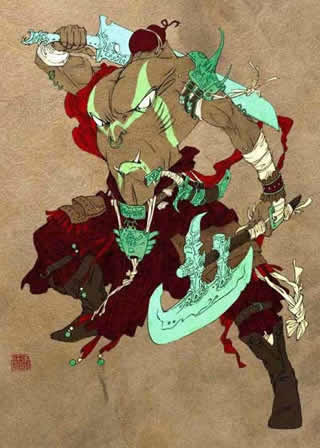 终：始终。
惩：因受打击而不再干。
挟：握着。
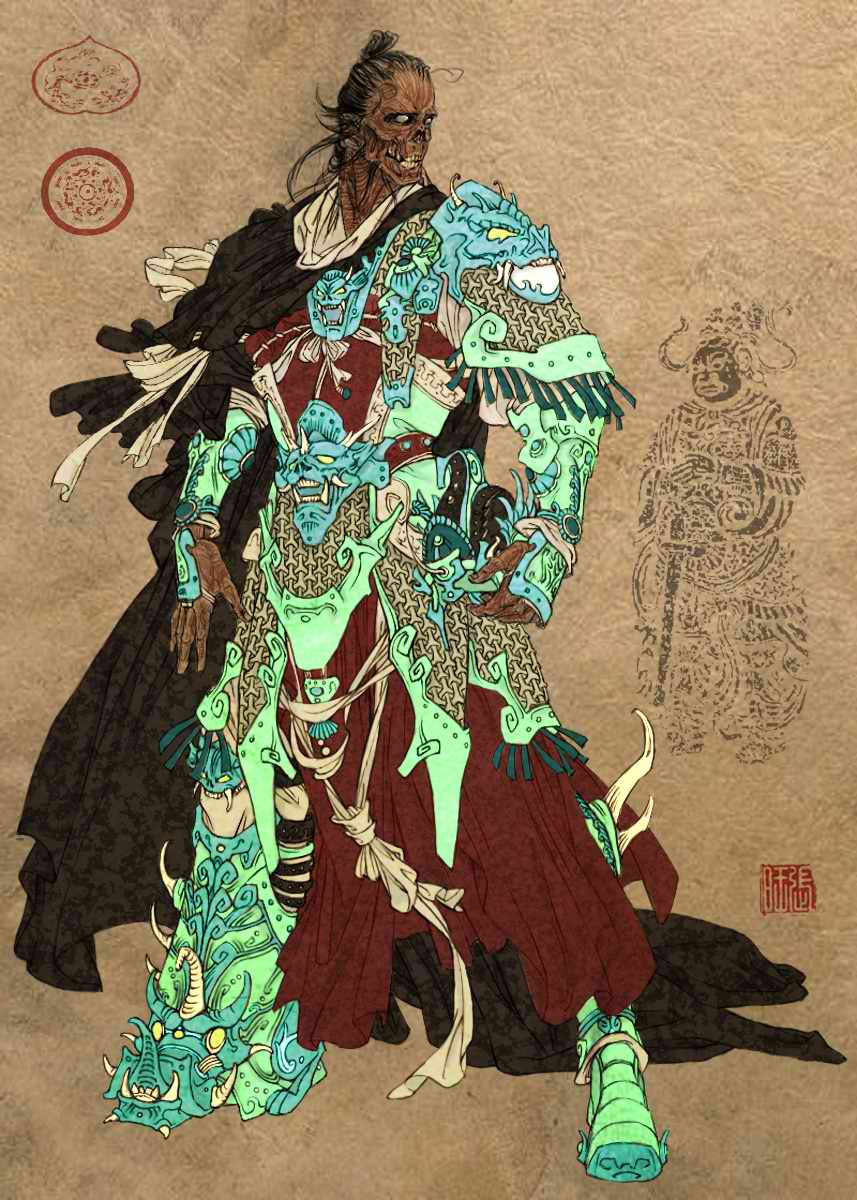 是写实，也是祝祷；是对死者的颂扬，也是对生者的激励。全诗激昂慷慨、悲愤壮烈的气氛达到了最高点。
身 既 死 兮 神 以 灵，
子 魂 魄 兮 为 鬼 雄。
鬼雄：鬼中的雄杰。
神以灵：精神永不泯灭。
操吴戈兮被犀甲，——车错毂兮短兵接。—— 旌蔽日兮敌若云，—— 矢交坠兮士争先。—— 凌余阵兮躐余行，—— 左骖殪兮右刃伤。—— 霾两轮兮挚四马，—— 援玉枹兮击鸣鼓。—— 天时怼兮威灵怒，—— 严杀尽兮弃原野。—— 出不入兮往不反，—— 平原忽兮路超远。——带长剑兮挟秦弓，—— 首身离兮心不惩。—— 诚既勇兮又以武，—— 终刚强兮不可凌。—— 身既死兮神以灵，—— 子魂魄兮为鬼雄。——
手拿吴戈啊身穿犀皮甲， 战车交错啊刀剑相砍杀。旗帜蔽日啊敌人如乌云，飞箭交坠啊士卒勇争先。犯我阵地啊践踏我队伍，左骖死去啊右骖被刀伤。埋住两轮啊绊住四匹马，手拿玉槌啊敲打响战鼓。天昏地暗啊威严神灵怒，残酷杀尽啊尸首弃原野。 出征不回啊往前不复返，平原迷漫啊路途很遥远。佩带长剑啊挟着强弓弩，着身分离啊壮心不改变。实在勇敢啊富有战斗力，始终刚强啊没人能侵犯。身已死亡啊精神永不死，您的魂魄啊为鬼中英雄！
国殇屈原
全诗结构
披挂出发
叙 



赞
敌我遭遇
依据
奋力死战
兵败身死
视死如归
至死不屈
深化
浩气长存
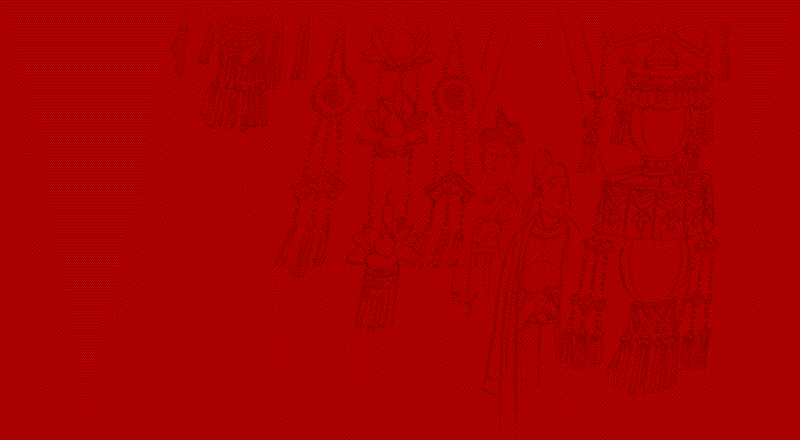 根据诗歌内容，我们可以把全诗分成几部分？
全诗可分两大部分。
从开头至“严杀尽兮弃原野”为第一部分，  描写激烈残酷的战争场景和楚军将士英勇牺牲、浴血沙场的悲壮画面。
从“出不入兮往不反”至结束为第二部分，深切悼念阵亡将士，高度赞颂他们刚强勇武、为国捐躯的爱国精神。
本诗分为两部分，先是描写在一场短兵相接的战斗中，楚国将士奋死抗敌的壮烈场面，继而颂悼他们为国捐躯的高尚志节。
           由第一节“旌蔽日兮敌若云”一句可知，这是一场敌众我寡的殊死战斗。当敌人来势汹汹，冲乱楚军的战阵，欲长驱直入时，楚军将士仍个个奋勇争先。但见战阵中有一辆主战车冲出，这辆原有四匹马拉的大车，虽左外侧的骖马已中箭倒毙，右外侧的骖马也被砍伤，但他的主人，楚军统帅仍毫无惧色，他将战车的两个轮子埋进土里，笼住马缰，反而举槌擂响了进军的战鼓。一时战气萧杀，引得苍天也跟着威怒起来。待杀气散尽，战场上只留下一具具尸体，静卧荒野。
作者描写场面、渲染气氛的本领是十分高强的。不过十句，已将一场殊死恶战，写得栩栩如生，极富感染力。底下，则以饱含情感的笔触，讴歌死难将士。有感于他们自披上战甲一日起，便不再想全身而返，此一刻他们紧握兵器，安详地，心无怨悔地躺在那里，他简直不能抑止自己的情绪奔进。他对这些将士满怀敬爱，正如他常用美人香草指代美好的人事一样，在本篇中，他也同样用一切美好的事物，来修饰笔下的人物。这批神勇的将士，操的是吴地出产的以锋利闻名的戈、秦地出产的以强劲闻名的弓，披的是犀牛皮制的盔甲，拿的是有玉嵌饰的鼓槌，他们生是人杰，死为鬼雄，气贯长虹，英名永存。
依现存史料，我们尚不能指出这次战争发生的具体时地，敌对一方为谁。但当时楚国始终面临七国中实力最强的秦国的威胁，自楚怀王当政以来，楚国与强秦有过数次较大规模的战争，并且大多数是楚国抵御秦军入侵的卫国战争。从这一基本史实出发，说本篇是写楚军抗击强秦入侵，大概没有问题。而在这种抒写中，作者那热爱家国的炽烈情感，表现得淋漓尽致。
楚国灭亡后，楚地流传过这样一句话：“楚虽三户，亡秦必楚。”屈原此作在颂悼阵亡将士的同时，也隐隐表达了对洗雪国耻的渴望，对正义事业必胜的信念，从此意义上说，他的思想是与楚国广大人民息息相通的。作为中华民族贡献给人类的第一位伟大诗人，他所写的决不仅仅是个人的些许悲欢，那受诬陷被排挤，乃至流亡沅湘的坎坷遭际；他奉献给人的是那颗热烈得近乎偏执的爱国之心。他是楚国人民的喉管，他所写的《国殇》，包括其他一系列作品，道出了楚国人民热爱家国的心声。
“楚虽三户，亡秦必楚”出自《史记·项羽本纪》
  “夫秦灭六国，楚最无罪。自怀王入秦不反，楚人怜之至今，故楚南公曰‘楚虽三户，亡秦必楚’也。” 其实，这句产生于反抗暴秦统治的时代名言，除其代表了一种情绪化了的坚定信念之外，又不可思议地与历史演进的过程吻合。它无比正确地预言了亡秦的真谛：即亡秦这一事业乃起于楚，又终成于楚。而仅就亡秦这一事实，这句名言还有着双重应验。首先，亡秦大业虽成于天下民众，但真正起决定性作用的确实当首推三个楚人——陈胜、项羽、刘邦。在大泽乡振臂一呼，天下相应的陈胜是楚人，他建立的政权称为“张楚”，率江东子弟渡江，成为抗秦主力的项羽也是楚人，他建立的政权称为“西楚”。总领群雄，收拾河山，建立一个空前统一的大汉王朝的刘邦也是楚人。刘邦的谋臣武将，除张良等少数人外，也都是楚地英豪。
其次，亡秦的决定性战役就是在三户水（今河北临漳西）一带展开，楚将项羽率军战胜秦军主力，并接受其投降。从此，秦亡便成了不可逆转之势。以下即根据历史记载，考察这句名言的应验情况。 
   楚国地大物博,民性强悍,再加上楚怀王入秦,客死秦地不得归国,楚人都很恨秦国,所以有所谓的“楚虽三户,亡秦必楚”。 史记质疑上对这句有两种解释 ，一个就是指楚国的三大姓， 三户是指楚国三大姓昭、屈、景。另一个就是指即使楚灭亡后只剩三户人家 ，也必是他们灭亡秦 ，含义是说楚国人非常憎恨秦国
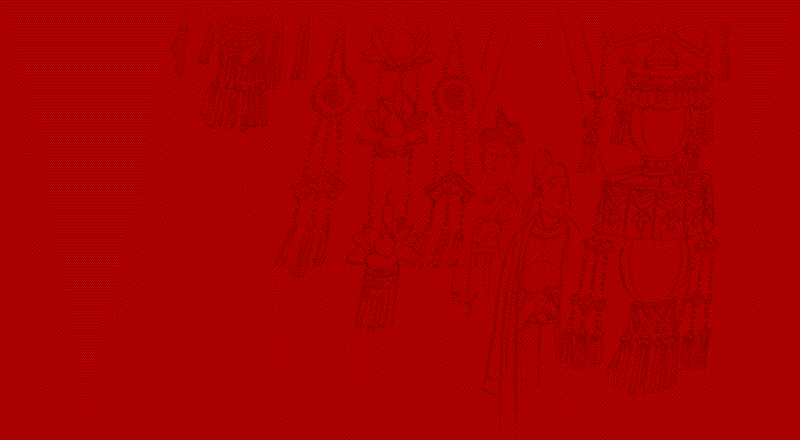 请概括本诗主旨
全诗通过对激烈悲壮的战斗场面的描述，歌颂了为国捐躯的将士们的英雄气概和英勇献身精神，表达了楚国人民对烈士的崇高敬意，同时也表现了作者强烈的爱国主义精神。
思   考：
试用学过的一句诗来概括《国殇》所颂扬的精神。
生当作人杰，死亦为鬼雄。
爱国主义是中华民族的民族精神，在任何时候、任何地方都是一个民族的精神支柱，国家和社会的凝聚力，检验个人行为的试金石。
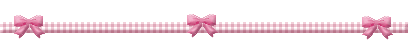 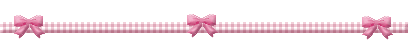 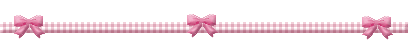 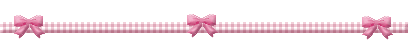 爱国诗词知多少？
杜甫  《春望》
“国破山河在，城春草木深。
感时花溅泪，恨别鸟惊心。
烽火连三月，家书抵万金。
白头搔更短，浑欲不胜簪。”
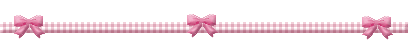 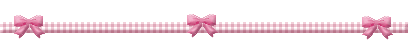 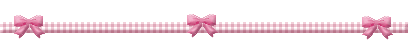 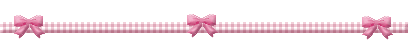 李清照《夏日绝句》
“生当作人杰，死亦为鬼雄。
至今思项羽，不肯过江东。”
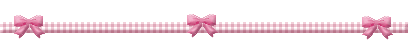 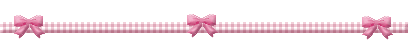 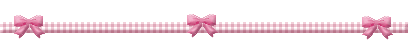 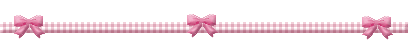 范成大《州桥》
“州桥南北是天街，父老年年等驾回。

忍泪失声问使者：‘几时真有六军来’”
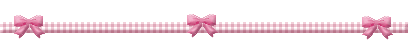 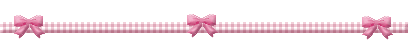 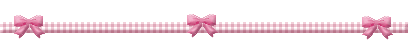 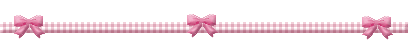 林升《题临安邸》
山外青山楼外楼，西湖歌舞几时休。
暖风熏得游人醉，直把杭州作汴州。
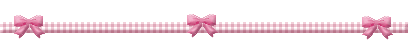 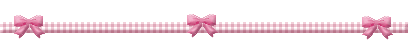 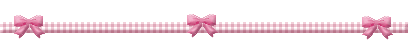 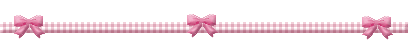 陆游《示儿》
“死去原知万事空，但悲不见九州同。
王师北定中原日，家祭无忘告乃翁。
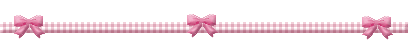 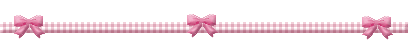 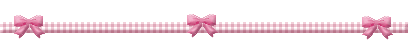 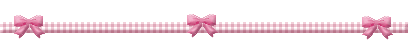 陆游《秋夜将晓出篱门迎凉有感》
“三万里河东人海，五千仍岳上摩天。
遗民泪尽胡尘里，南望王师又一年。”
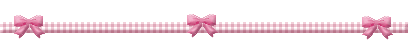 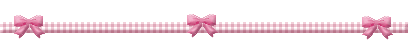 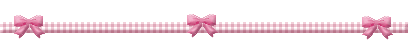 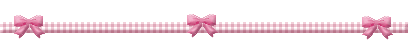 文天祥《过零丁洋》
“辛苦遭逢起一经，干戈寥落四周星。
山河破碎风飘絮，身世浮沉雨打萍。
惶恐滩头说惶恐，零丁洋里叹零丁。
人生自古谁无死，留取丹心照汗青。”
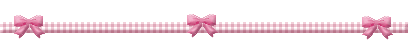 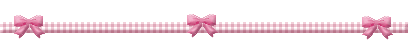 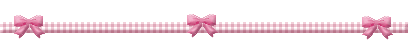 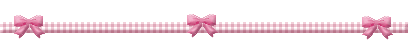 于谦《石灰吟》
“千锤万凿出深山，烈火焚烧若等闲。
粉身碎骨浑不怕，要留清白在人间。”
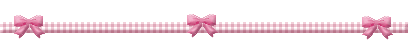 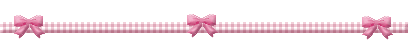 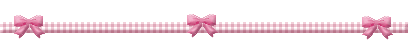 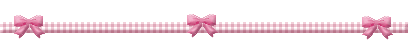 龚自珍《己亥杂诗》(其五)
“浩荡离愁白日斜，吟鞭东指即天涯。
落红不是无情物，化作春泥更护花。”
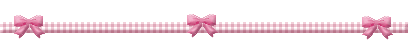 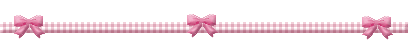 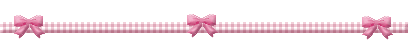 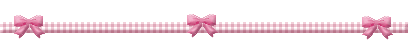 王昌龄《从军行》
青海长云暗雪山， 孤城遥望玉门关。
 黄沙百战穿金甲， 不破楼兰终不还。
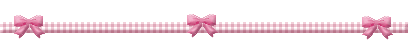 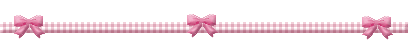 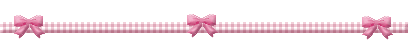 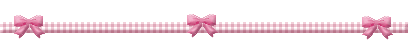 龚自珍 【己亥杂诗】 ●九州生气
九州生气恃风雷， 万马齐喑究可哀。 我劝天公重抖擞， 不拘一格降人才
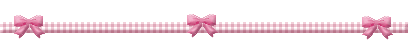 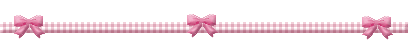 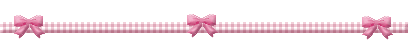 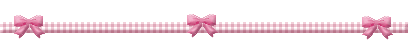 岳飞 满江红
怒发冲冠，凭阑处、潇潇雨歇。抬望眼、仰天长啸，壮同激烈。三十功名尘与土，八千里路云和月。莫等闲、白了少年头，空悲切。                                           
靖康耻，犹未雪；臣子恨，何时灭。驾长车踏破、贺兰山缺。壮志饥餐胡虏肉,笑谈渴饮匈奴血。待从头、收拾旧山河。朝天阙。
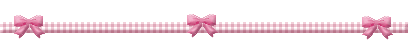 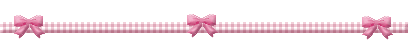 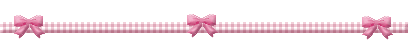 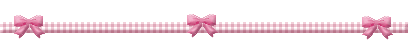 京口北固亭怀古 辛弃疾
千古江山，英雄无觅孙仲谋处，舞榭歌台，风流总被雨打风吹去。 斜阳草树，寻常巷陌，人道寄奴曾住。想当年，金戈铁马，气吞万里如虎。  元嘉草草，封狼居胥，赢得仓皇北顾。四十三年，望中犹记；烽火扬州路。可堪回首，佛狸祠下，二片神鸦社鼓。凭谁问，廉颇老矣，尚能饭否？